Η ΖΩΗ ΤΗΣ ΖΩΡΖ ΣΑΡΗ
100 ΧΡΟΝΙΑ
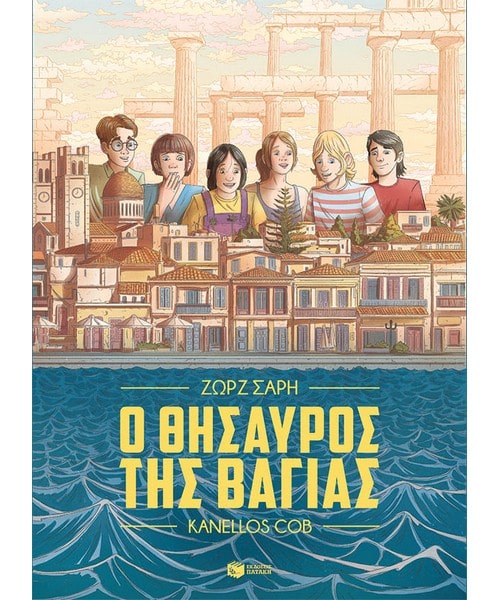 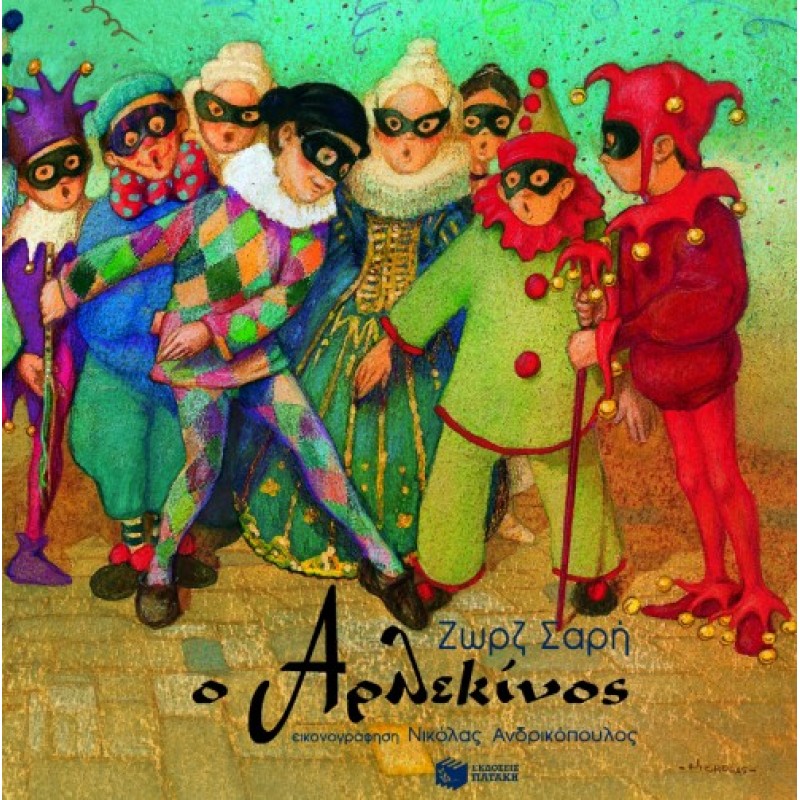 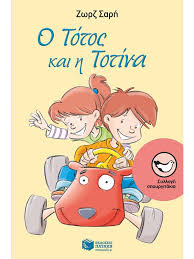 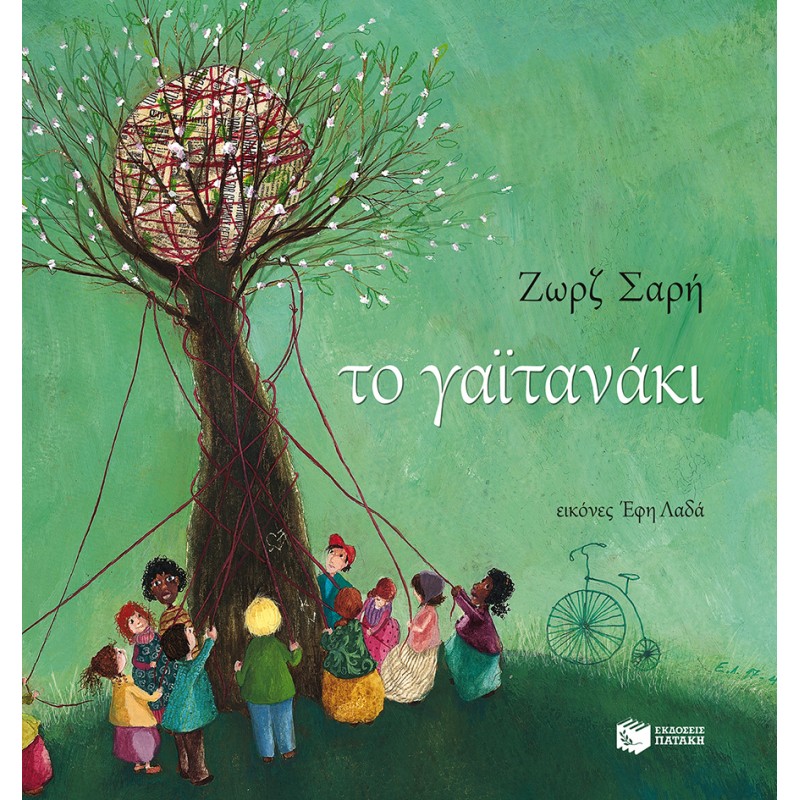 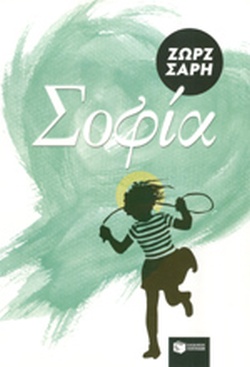 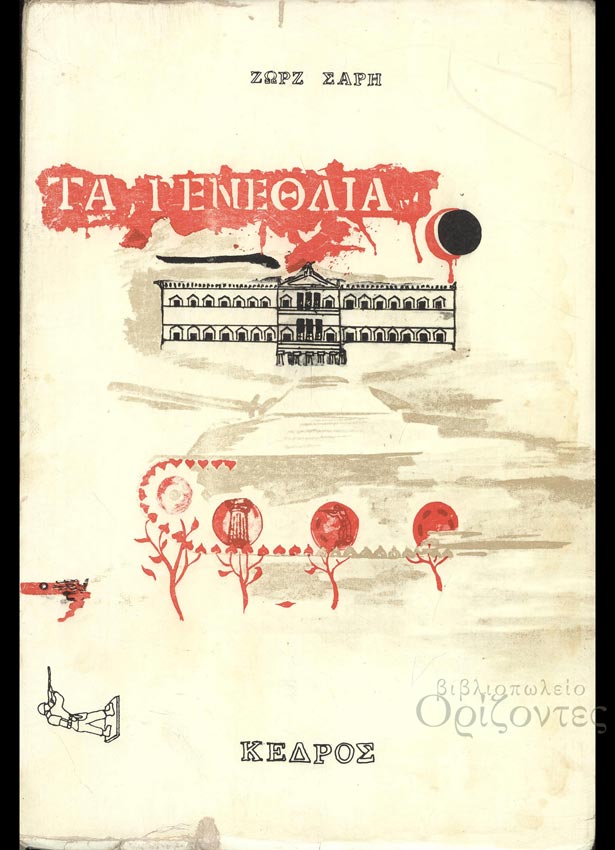 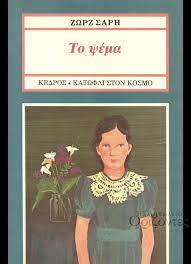 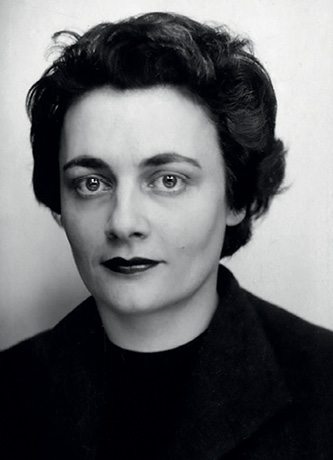 23 Μαΐου 1923 - 09 Ιουνίου 2012